添加ＬＯＧＯ
this is a sample text. insert your desired text here. Again. this is a dummy text. enter your own text here. this is a sample text.
this is a sample text. insert your desired text here. Again. this is a dummy text. enter your own text here. this is a sample text.
this is a sample text. insert your desired text here. Again. this is a dummy text. enter your own text here. this is a sample text.
2020
Business template
This is a sample text. Insert your desired text here. Again. This is a dummy text. Enter your own text here. This is a sample text. Insert your desired text here. Again. This is a dummy text. Enter your own text here enter your own text here. This is a sample text. Insert your desired text here. This is a sample text. Insert your desired text here. Again. This is a dummy text. Enter your own text here. This is a sample text. Insert your desired text here. Again. This is a dummy text. Enter your own text here enter your own text here.
微博关注：@黑马PPT
联系方式：1779800217@qq.com
下载地址：http://sunny_heima.yanj.cn/
Please add the title here
Please add the title here
Please add the title here
Please add the title here
content
CONTENT
this is a sample text. insert your desired text here. Again. this is a dummy text. enter your own text here. this is a sample text. insert your desired text here. Again. this is a dummy text. enter your own text here
this is a sample text. insert your desired text here. Again. this is a dummy text. enter your own text here. this is a sample text. insert your desired text here. Again. this is a dummy text. enter your own text here
this is a sample text. insert your desired text here. Again. this is a dummy text. enter your own text here. this is a sample text. insert your desired text here. Again. this is a dummy text. enter your own text here
this is a sample text. insert your desired text here. Again. this is a dummy text. enter your own text here. this is a sample text. insert your desired text here. Again. this is a dummy text. enter your own text here
01
02
Please add the title here
Please add the title here
03
04
01
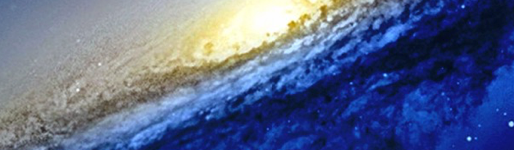 Click To Add Title Here
this is a sample text. insert your desired text here. Again. this is a dummy text. enter your own text here.
Please add the title here
Please add the title here
Please add the title here
this is a sample text. insert your desired text here. Again. this is a dummy text. enter your own text here. this is a sample text. insert your desired text here. Again. this is a dummy text. enter your own text here
this is a sample text. insert your desired text here. Again. this is a dummy text. enter your own text here. this is a sample text. insert your desired text here.
this is a sample text. insert your desired text here. Again. this is a dummy text. enter your own text here. this is a sample text. insert your desired text here.
Please add the title here
Please add the title here
Please add the title here
this is a sample text. insert your desired text here. Again. this is a dummy text. enter your own text here. this is a sample text. insert your desired text here. Again. this is a dummy text. enter your own text here
this is a sample text. insert your desired text here. Again. this is a dummy text. enter your own text here. this is a sample text. insert your desired text here. Again. this is a dummy text. enter your own text here
this is a sample text. insert your desired text here. Again. this is a dummy text. enter your own text here. this is a sample text. insert your desired text here. Again. this is a dummy text. enter your own text here
Please add the title here
Please add the title here
Please add the title here
Please add the title here
Please add the title here
this is a sample text. insert your desired text here. Again. this is a dummy text. enter your own text here. this is a sample text. insert your desired text here.
this is a sample text. insert your desired text here. Again. this is a dummy text. enter your own text here. this is a sample text. insert your desired text here.
this is a sample text. insert your desired text here. Again. this is a dummy text. enter your own text here. this is a sample text. insert your desired text here.
this is a sample text. insert your desired text here. Again. this is a dummy text. enter your own text here. this is a sample text. insert your desired text here.
this is a sample text. insert your desired text here. Again. this is a dummy text. enter your own text here. this is a sample text. insert your desired text here.
Please add the title here
Please add the title here
Please add the title here
this is a sample text. insert your desired text here. Again. this is a dummy text. enter your own text here. this is a sample text.
this is a sample text. insert your desired text here. Again. this is a dummy text. enter your own text here. this is a sample text.
this is a sample text. insert your desired text here. Again. this is a dummy text. enter your own text here. this is a sample text.
63%
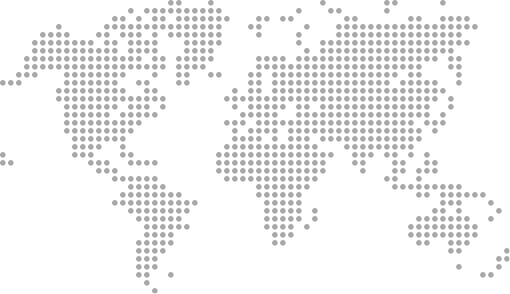 46%
25%
34％
12%
Please add the
title here
Please add the
title here
Please add the
title here
Please add the title here
this is a sample text. insert your desired text here. Again. this is a dummy text. enter your own text here. this is a sample text.
this is a sample text. insert your desired text here. Again. this is a dummy text. enter your own text here. this is a sample text.
this is a sample text. insert your desired text here. Again. this is a dummy text. enter your own text here. this is a sample text.
Please add the title here
Please add the title here
Please add the title here
Please add the title here
this is a sample text. insert your desired text here. Again. this is a dummy text. enter your own text here. this is a sample text.
this is a sample text. insert your desired text here. Again. this is a dummy text. enter your own text here. this is a sample text.
this is a sample text. insert your desired text here. Again. this is a dummy text. enter your own text here. this is a sample text.
this is a sample text. insert your desired text here. Again. this is a dummy text. enter your own text here. this is a sample text.
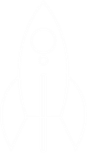 02
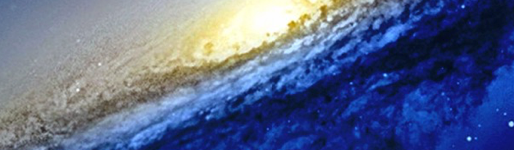 Click To Add Title Here
this is a sample text. insert your desired text here. Again. this is a dummy text. enter your own text here.
Please add the title here
Please add the title here
Please add the title here
this is a sample text. insert your desired text here. Again. this is a dummy text. enter your own text here. this is a sample text.
this is a sample text. insert your desired text here. Again. this is a dummy text. enter your own text here. this is a sample text.
this is a sample text. insert your desired text here. Again. this is a dummy text. enter your own text here. this is a sample text.
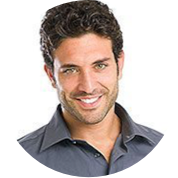 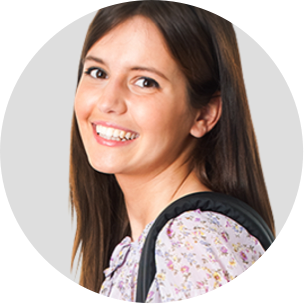 Please add the title here
EXPERIENCE
SHARING
Please add the title here
Please add the title here
Please add the title here
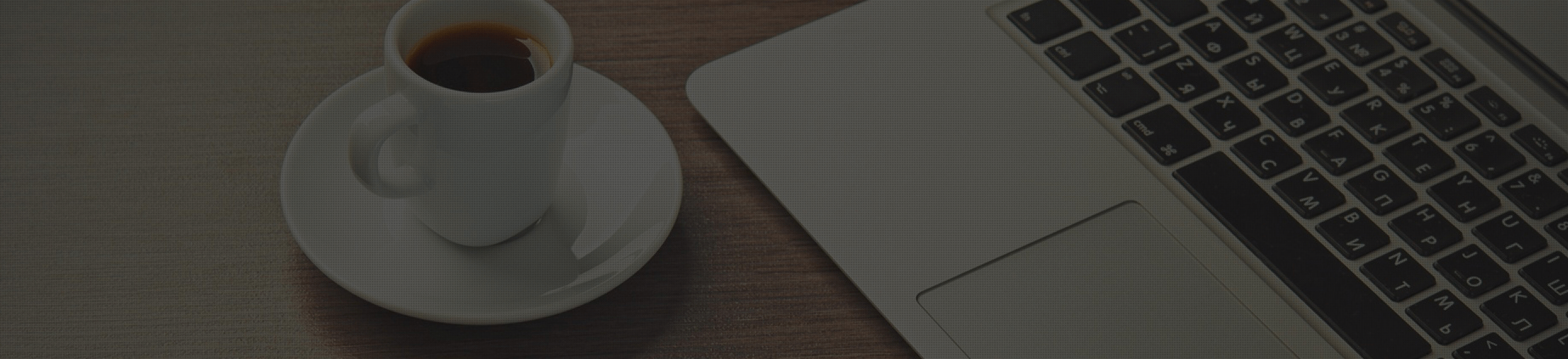 this is a sample text. insert your desired text here. Again. this is a dummy text. enter your own text here. this is a sample text.
this is a sample text. insert your desired text here. Again. this is a dummy text. enter your own text here. this is a sample text.
this is a sample text. insert your desired text here. Again. this is a dummy text. enter your own text here. this is a sample text.
Please add the title here
TEAM
BUILDING
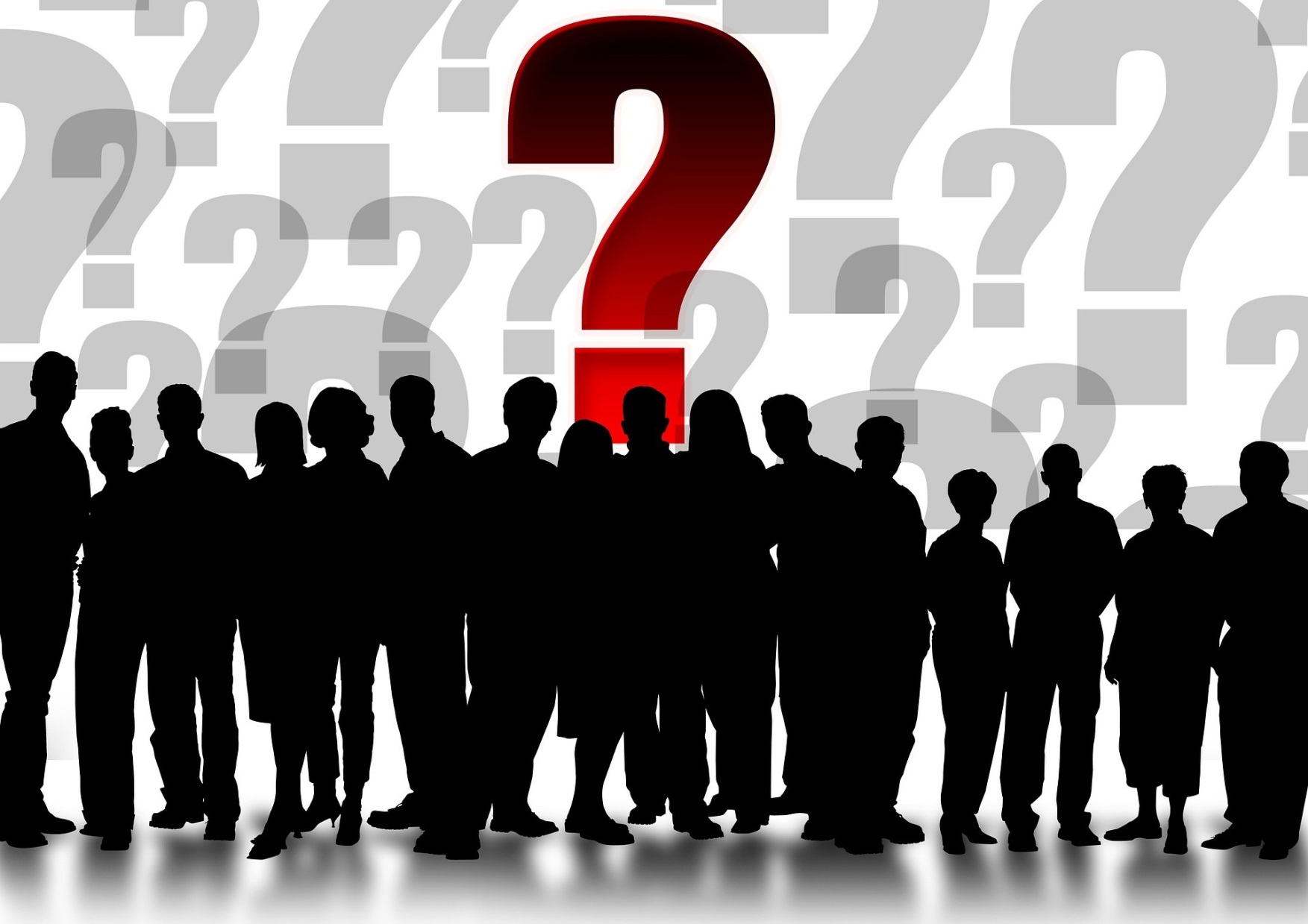 Please add the title here
this is a sample text. insert your desired text here. Again. this is a dummy text. enter your own text here. this is a sample text.
Please add the title here
Please add the title here
Please add the title here
this is a sample text. insert your desired text here. Again. this is a dummy text. enter your own text here. this is a sample text.
this is a sample text. insert your desired text here. Again. this is a dummy text. enter your own text here. this is a sample text.
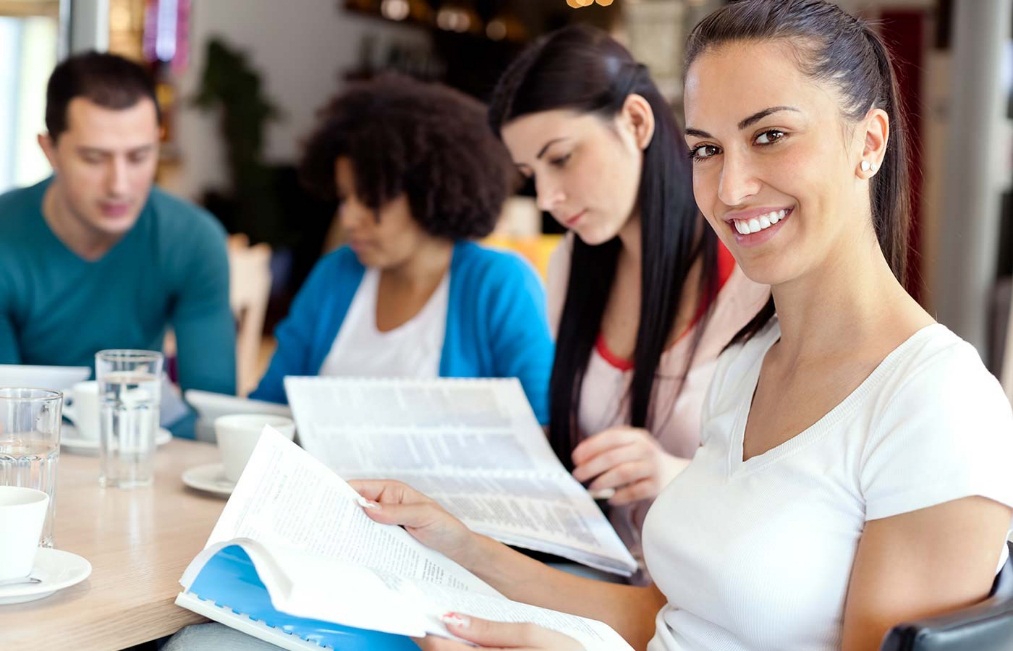 Please add the title here
this is a sample text. insert your desired text here. Again. this is a dummy text. enter your own text here. this is a sample text.
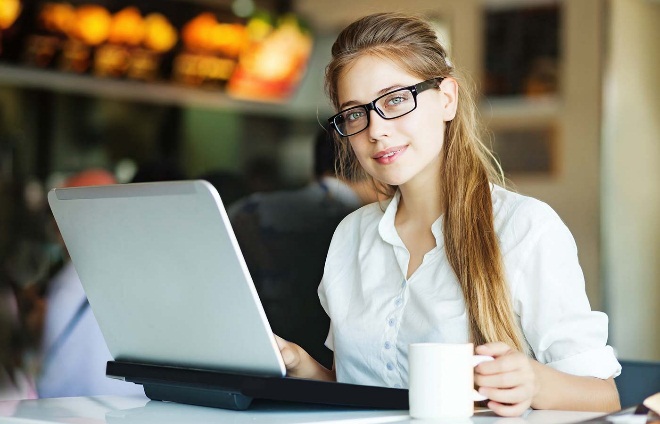 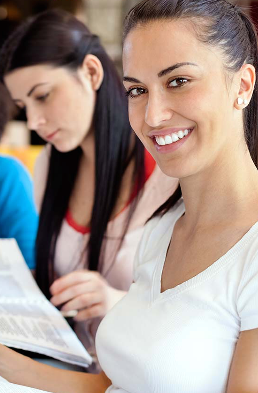 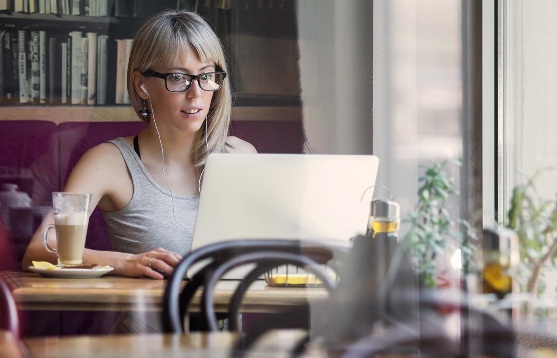 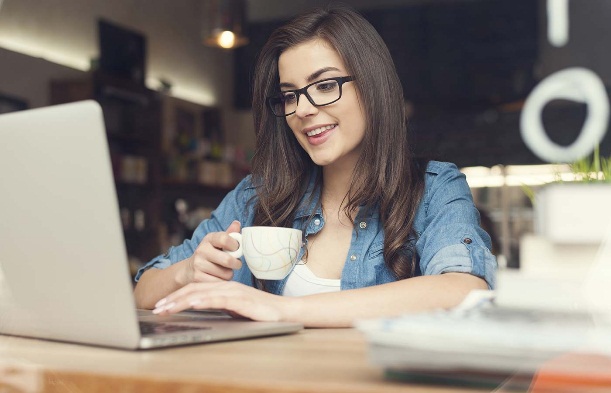 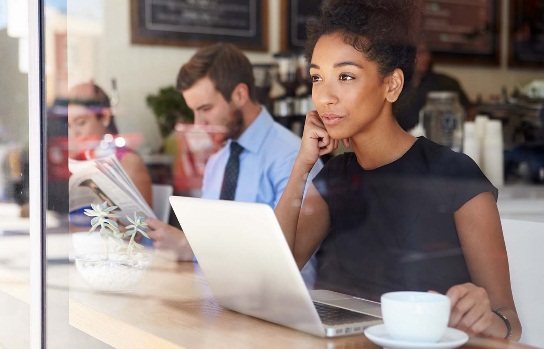 Coverage ratio
Please add the title here
Please add the title here
Please add the title here
this is a sample text. insert your desired text here. Again. this is a dummy text. enter your own text here. this is a sample text.
this is a sample text. insert your desired text here. Again. this is a dummy text. enter your own text here. this is a sample text.
this is a sample text. insert your desired text here. Again. this is a dummy text. enter your own text here. this is a sample text.
03
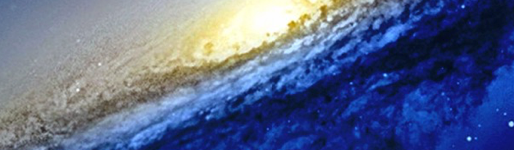 Click To Add Title Here
this is a sample text. insert your desired text here. Again. this is a dummy text. enter your own text here.
this is a sample text. insert your desired text here. Again. this is a dummy text. enter your own text here. this is a sample text.
this is a sample text. insert your desired text here. Again. this is a dummy text. enter your own text here. this is a sample text.
30%
32%
this is a sample text. insert your desired text here. Again. this is a dummy text. enter your own text here. this is a sample text.
this is a sample text. insert your desired text here. Again. this is a dummy text. enter your own text here. this is a sample text.
this is a sample text. insert your desired text here. Again. this is a dummy text. enter your own text here. this is a sample text.
this is a sample text. insert your desired text here. Again. this is a dummy text. enter your own text here. this is a sample text.
38%
this is a sample text. insert your desired text here. Again. this is a dummy text. enter your own text here. this is a sample text.
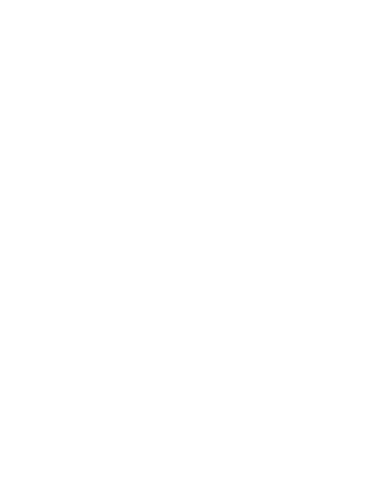 this is a sample text. insert your desired text here. Again. this is a dummy text. enter your own text here. this is a sample text.
this is a sample text. insert your desired text here. Again. this is a dummy text. enter your own text here. this is a sample text.
this is a sample text. insert your desired text here. Again. this is a dummy text. enter your own text here. this is a sample text.
this is a sample text. insert your desired text here. Again. this is a dummy text
this is a sample text. insert your desired text here. Again. this is a dummy text
this is a sample text. insert your desired text here. Again. this is a dummy text
this is a sample text. insert your desired text here. Again. this is a dummy text
2013
2015
2010
2016
2012
2011
this is a sample text. insert your desired text here. Again. this is a dummy text
2014
this is a sample text. insert your desired text here. Again. this is a dummy text
this is a sample text. insert your desired text here. Again. this is a dummy text
this is a sample text. insert your desired text here. Again. this is a dummy text. enter your own text here. this is a sample text.
this is a sample text. insert your desired text here. Again. this is a dummy text. enter your own text here. this is a sample text.
this is a sample text. insert your desired text here. Again. this is a dummy text. enter your own text here. this is a sample text.
2014
2015
2016
this is a sample text. insert your desired text here.
this is a sample text. insert your desired text here. Again. this is a dummy text. enter your own text here. this is a sample text.
2010
this is a sample text. insert your desired text here.
this is a sample text. insert your desired text here. Again. this is a dummy text. enter your own text here. this is a sample text.
this is a sample text. insert your desired text here. Again. this is a dummy text. enter your own text here. this is a sample text.
this is a sample text. insert your desired text here. Again. this is a dummy text. enter your own text here. this is a sample text.
this is a sample text. insert your desired text here.
this is a sample text. insert your desired text here.
this is a sample text. insert your desired text here.
添加ＬＯＧＯ
this is a sample text. insert your desired text here. Again. this is a dummy text. enter your own text here. this is a sample text.
this is a sample text. insert your desired text here. Again. this is a dummy text. enter your own text here. this is a sample text.
this is a sample text. insert your desired text here. Again. this is a dummy text. enter your own text here. this is a sample text.
Thanks
Business template
This is a sample text. Insert your desired text here. Again. This is a dummy text. Enter your own text here. This is a sample text. Insert your desired text here. Again. This is a dummy text. Enter your own text here enter your own text here. This is a sample text. Insert your desired text here. This is a sample text. Insert your desired text here. Again. This is a dummy text. Enter your own text here. This is a sample text. Insert your desired text here. Again. This is a dummy text. Enter your own text here enter your own text here.